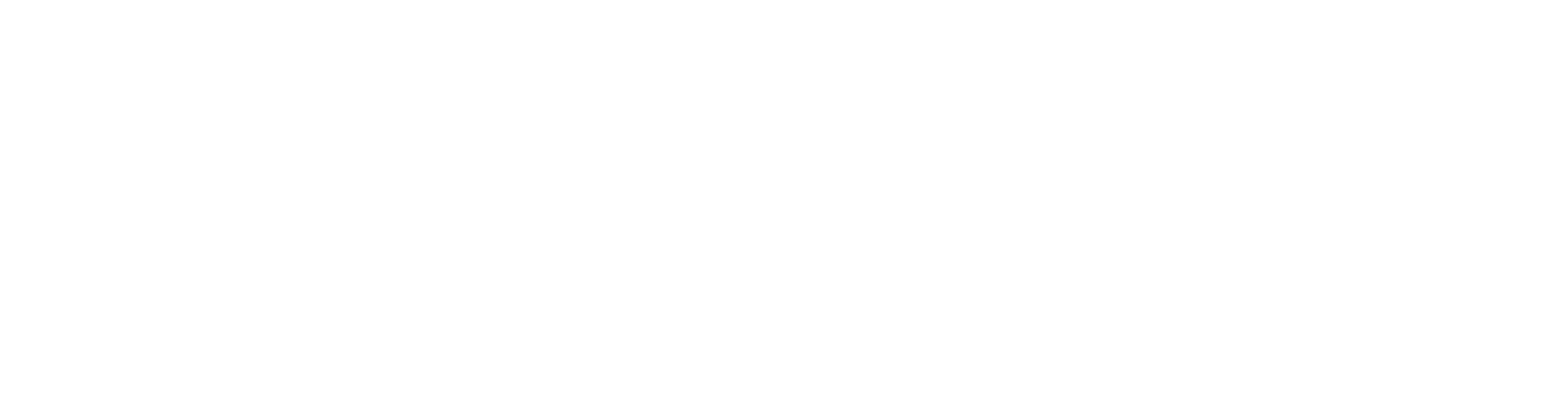 “Evolving Capacities” in Medical Decision-Making: Lessons from Abroad for the U.S. Context
Health Law Professors Conference
June 6, 2025
Rebecca Reingold, J.D.
Associate Director
“Evolving Capacities” in Medical Decision-Making: Lessons from Abroad for the U.S. Context
Roadmap
Evolving Capacities Principle in Universal Human Rights System
Case Studies 
Colombia 
Argentina
Mexico
Reflections for the U.S. Context
“Evolving Capacities” in Medical Decision-Making: Lessons from Abroad for the U.S. Context
Evolving Capacities Principle in Universal Human Rights System
Article 5 of United Nations Convention on the Rights of the Child
“States Parties shall respect the responsibilities, rights and duties of parents or, where applicable, the members of the extended family or community as provided for by local custom, legal guardians or other persons legally responsible for the child, to provide, in a manner consistent with the evolving capacities of the child, appropriate direction and guidance in the exercise by the child of the rights recognized in the present Convention.”
“Evolving Capacities” in Medical Decision-Making: Lessons from Abroad for the U.S. Context
Evolving Capacities Principle in Universal Human Rights System
Interconnected Standards & Norms
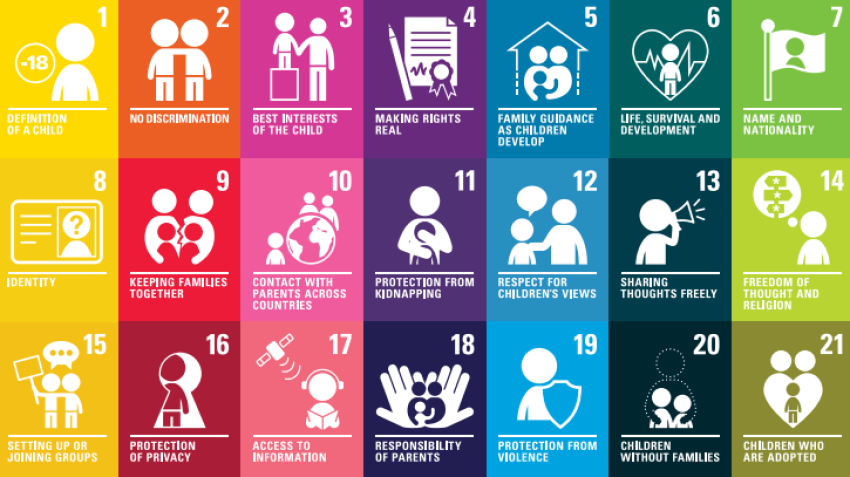 Right to life, survival and development
Right to participation
Best interests of the child
Right to privacy
Right to non-discrimination
“Evolving Capacities” in Medical Decision-Making: Lessons from Abroad for the U.S. Context
Case Study 1: Colombia
“Evolving Capacities” in Medical Decision-Making: Lessons from Abroad for the U.S. Context
Case Study 2: Argentina
“Evolving Capacities” in Medical Decision-Making: Lessons from Abroad for the U.S. Context
Case Study 3: Mexico
“Evolving Capacities” in Medical Decision-Making: Lessons from Abroad for the U.S. Context
Reflections for the U.S. Context
Relative strength of parental rights in U.S.
Limited rights afforded children in U.S.
Normative weight of Convention on the Rights of the Child in U.S.
Interaction with “mature minor” standard
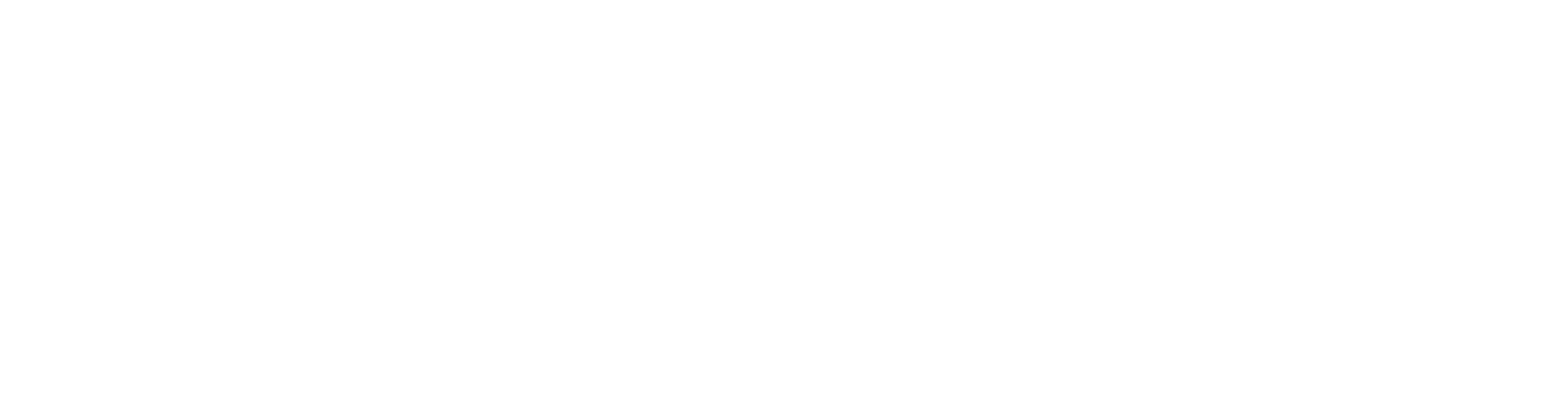 Thank you!
Rebecca Reingold, Associate Director
O’Neill Institute for National and Global Health Law
Contact: rr951@law.georgetown.edu